Section 12.2
Exponential Functions
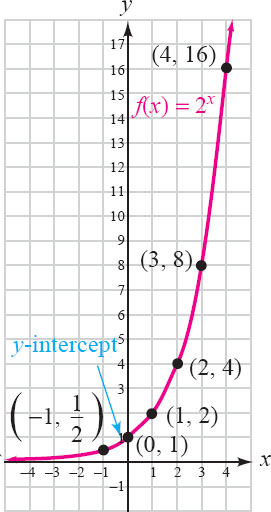 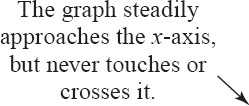 EXAMPLE
Graph  ƒ(x) =  2x
Solution
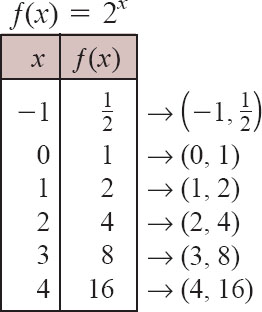 Exponential Functions
An exponential function with base b is defined by the equations 

   ƒ(x) = bx  or y = bx

   where b > 0, b ≠ 1, and x is a real number.
Graph Exponential Functions.
Properties of Exponential Functions: 

The domain of the exponential function ƒ(x) = bx is (−∞, ∞).
The range is the interval (0, ∞) .
The graph has a y-intercept of (0, 1).
The x-axis is called an asymptote of the graph.
Graph Exponential Functions.
Increasing and Decreasing Functions

If b > 1 then ƒ(x) = bx is an increasing function.
If 0 < b < 1, then ƒ(x) = bx is a decreasing function.
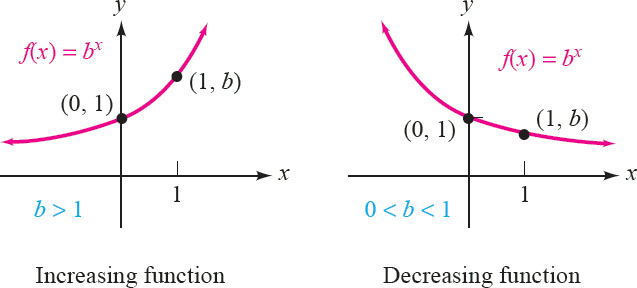 EXAMPLES
Graph

ƒ(x) =  10x
ƒ(x) =  -10x
ƒ(x) =  10x+2 
ƒ(x) =  10x-3
ƒ(x) =  10x+4 - 5
EXAMPLE
Professional Baseball Salaries. The exponential function s(t) = 170,000(1.12)t approximates the average salary of a major League baseball player, where t is the number of years after 1980 and 0 ≤  t ≤ 25. Sketch the graph of the function. (Source: Baseball Almanac)
The function values for t = 0 and t  = 5 are computed as follows:
Using a scientific calculator, we find the corresponding values of s(t) for t-values of 10, 15, 20, and 25 and list them in a table :
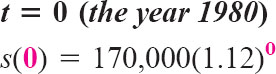 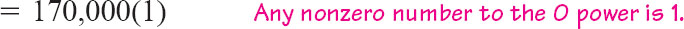 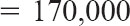 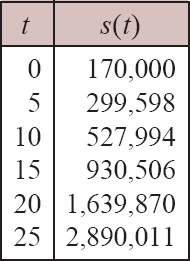 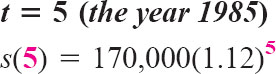 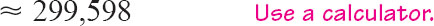 EXAMPLE 5
Professional Baseball Salaries. The exponential function s(t) = 170,000(1.12)t approximates the average salary of a major League baseball player, where is the number of years after 1980 and 0 ≤  t ≤ 25. Sketch the graph of the function. (Source: Baseball Almanac)
Solution
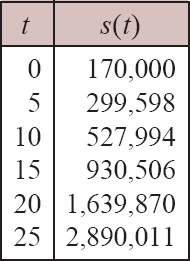 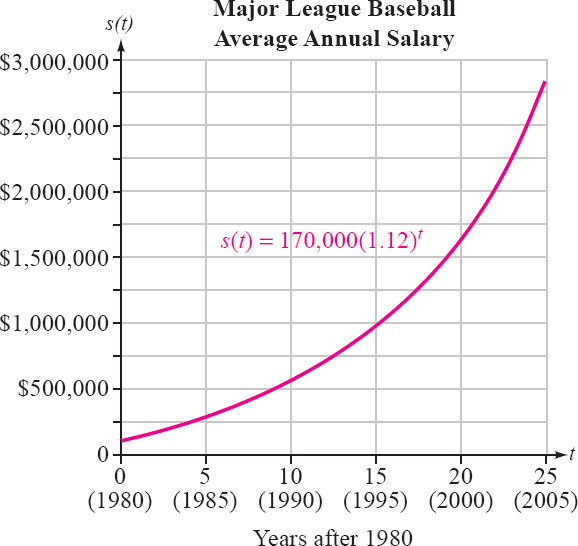 Then we plot the ordered pairs and draw a smooth curve through them to get the graph.
Use Exponential Functions in Applications Involving Growth or Decay.
Formula for Compound Interest: If $P is deposited in an account and interest is paid k times a year at an annual rate r, the amount A in the account after t years is given by
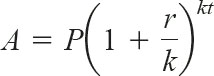